Spiritual Fitness
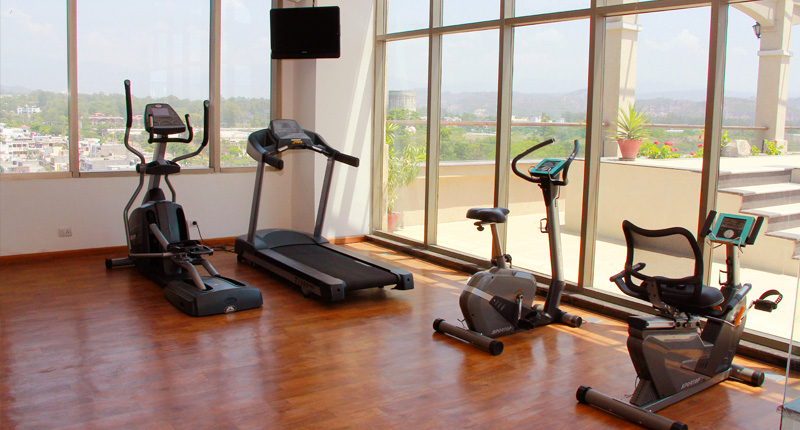 1 Timothy 4:6-9
1 Timothy 4:6-9
If you instruct the brethren in these things, you will be a good minister of Jesus Christ, nourished in the words of faith and of the good doctrine which you have carefully followed. 7 But reject profane and old wives ' fables, and exercise yourself toward godliness. 8 For bodily exercise profits a little, but godliness is profitable for all things, having promise of the life that now is and of that which is to come. 9 This is a faithful saying and worthy of all acceptance.
Instruct the Brethren
"Cry aloud, spare not; Lift up your voice like a trumpet; Tell My people their transgression, And the house of Jacob their sins.
Isaiah 58:1
Instruct the Brethren
I have set watchmen on your walls, O Jerusalem; They shall never hold their peace day or night. You who make mention of the Lord, do not keep silent,
Isaiah 62:6
Nourished in the words of faith…
So He humbled you, allowed you to hunger, and fed you with manna which you did not know nor did your fathers know, that He might make you know that man shall not live by bread alone; but man lives by every word that proceeds from the mouth of the Lord.
Deuteronomy 8:3
Nourished in the words of faith…
I have not departed from the commandment of His lips; I have treasured the words of His mouthMore than my necessary food.
Job 23:12
as newborn babes, desire the pure milk of the word, that you may grow thereby,
1 Peter 2:2
Carefully followed
Let my teaching drop as the rain, My speech distill as the dew, As raindrops on the tender herb, And as showers on the grass.
Deuteronomy 32:2
For I give you good doctrine: Do not forsake my law.
Proverbs 4:2
Fads of Religion
But reject profane and old wives ' fables, and exercise yourself toward godliness. 
1 Timothy 4:7
and they will turn their ears away from the truth, and be turned aside to fables.
2 Timothy 4:4
Fads of Religion
This testimony is true. Therefore rebuke them sharply, that they may be sound in the faith, 14 not giving heed to Jewish fables and commandments of men who turn from the truth. 15 To the pure all things are pure, but to those who are defiled and unbelieving nothing is pure; but even their mind and conscience are defiled.
Fads of Religion
16 They profess to know God, but in works they deny Him, being abominable, disobedient, and disqualified for every good work.
Titus 1:13-16
Exercise yourself towards godliness
Then he who had received the five talents went and traded with them, and made another five talents. 17 And likewise he who had received two gained two more also. 18 But he who had received one went and dug in the ground, and hid his lord's money.
Matthew 25:16-18
What are profane & old wives’ fables?
We are to “refuse” them-decline, shun, reject or avoid them.
Godliness is profitable for all things
The righteousness of the upright will deliver them, But the unfaithful will be caught by their lust.
Proverbs 11:6
" Say to the righteous that it shall be well with them, For they shall eat the fruit of their doings.
Isaiah 3:10
Godliness is profitable for all things
This is a faithful saying, and these things I want you to affirm constantly, that those who have believed in God should be careful to maintain good works. These things are good and profitable to men.
Titus 3:8
Having promise of the life that now is and of that which is to come.
But if you indeed obey His voice and do all that I speak, then I will be an enemy to your enemies and an adversary to your adversaries.
Exodus 23:22
Having promise of the life that now is and of that which is to come.
Jesus answered and said to him, " If anyone loves Me, he will keep My word; and My Father will love him, and We will come to him and make Our home with him. 24 He who does not love Me does not keep My words; and the word which you hear is not Mine but the Father's who sent Me.   John 14:23-24
Conclusion
Faithful saying and worthy of all acceptance.
This is a faithful saying, and these things I want you to affirm constantly, that those who have believed in God should be careful to maintain good works. These things are good and profitable to men.
Titus 3:8